« Entre inflation et déflation : quelles marges de manœuvre ? »
Olivier Passet (Xerfi)
18/02/2016
I- Les racines du malaiseUn ancrage dans les déséquilibres de l’économie réelle
Déséquilibre structurel Offre / demande
2000’s
« Global saving glut » « grande modération »
Réserves
Rente énergétique
Déficit d’institutions sociales
Vieillissement
OMC
US consommateurs en dernier ressort (dette)
Explosion de la bulle de  crédit
Désendettement
Force 1 : décrue du chômage structurel
Croissance du salaire horaire
Force 2 : Désendettement privé
Dette privée / PIB
Déséquilibre structurel Offre / demande
Déséquilibre du rapport  de force en faveur du capital
Distribution défavorable aux classes moyennes à forte propension à consommer
Baisse des taux d’intérêt et maintien d’une haute rentabilité économique
Dépression des débouchés
Concentration des dividendes de la croissance
Croissance du stock de capital productif
États-Unis
France
Allemagne
Révolution numérique
Gains de productivité = baisse des coûts et des prix 
Baisse de la demande de travail de qualification intermédiaire (administratifs, gestion, contrôle, middle managment)
« Zero marginal cost » (secteurs à coûts fixes)
Emergence de bouquets de services élargis, ou de produits enrichis d’applications à prix constants
Démonétisation de certains flux avec la montée du collaboratif + pression de l’uberisation
Obsolescence accélérée, cycle de vie raccourci des produits
II- Les limites du QE Avons-nous épuisé nos munitions ?
Bilan des banques centrales (jv. 2007=100)
(Source : Feri)
Richesse des ménages américains / RDB(Source : FoF, FED)
Les multiples de la capitalisation US 
(Sources : FoF, FED, Shiller)
LE QE à la rescousse de la finance
La finance est redevenue un jeu à somme positive
2008-2015= décrue des taux
Plus-values sur les titres à revenu fixe
i
Jeux gagnants sur les marchés dérivés
QE : des effets plus mitigés sur l’économie réelle, notamment en zone euro
Moindre profondeur du marché des titres
Le canal du change ne fonctionne que hors zone euro
« Le timing du policy mix n’a pas été le même en zone euro et au RU ou aux États-Unis
Hétérogénéité de l’inflation intra-zone : le choc n’est pas symétrique
QE : des effets plus mitigés sur l’économie réelle,
Effets paradoxaux d’une baisse du coût du capital dans un monde en surcapacités
Accroissement du levier
Rentabilité économique
= fusions acquisitions
Incitation forte à faire du levier
= Concentration, consolidation des marchés
≠ investissement
Taux d’intérêt
III- Un risque qui est toujours devant nous ?Et maintenant qu’allons nous faire?
Rythmes d’inflation sous-jacente après plusieurs années d’artillerie lourde
États-Unis
Zone euro
Japon
Anticipation de l’inflation à 10 ans sur les marchés
États-Unis 10 ans
Zone euro 10 ans
Rythme d’inflation mondiale
Diffusion mondiale de la déflation
Dévaluation compétitive
Diffusion mondiale de la déflation
Dévaluation compétitive
Indicateurs d’équilibre sur le marché du travail US
Halo du chômage
Chômeurs par offre d’emploi
Les inflexions de la politique salariale
Aux États-Unis : accords emblématiques Wal-Mart, ou relance du débat sur le salaire minimum
Au Royaume-Uni : nouveau trade off de Cameron (moins d’aide sociale + hausse du salaire minimum à 9£ à horizon 2020)
Allemagne : introduction du salaire minimum et absorption des minijobs etc.
Où….
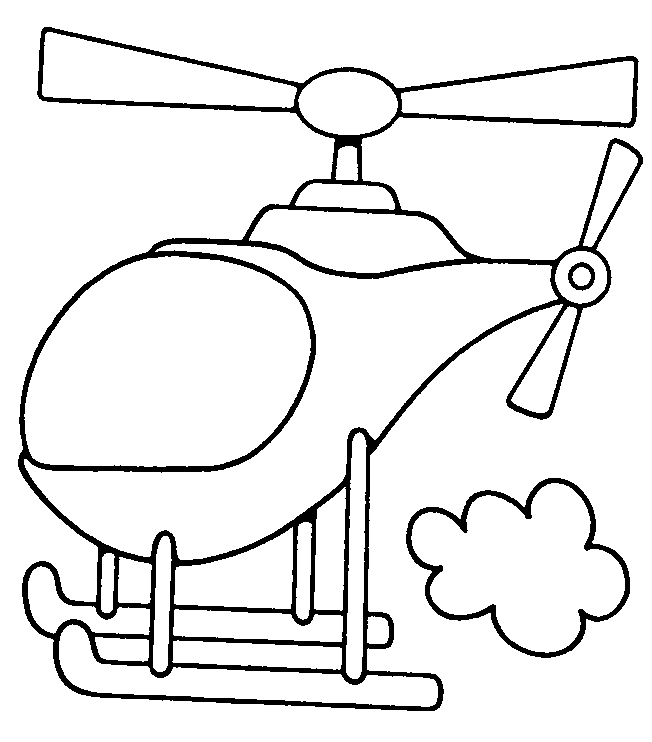